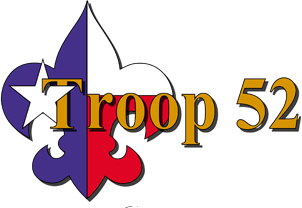 Troop 52Shotgun Shooting Basics
Shotgun Shooting Camp Out
Shotgun Parts
Pump Action
Comb
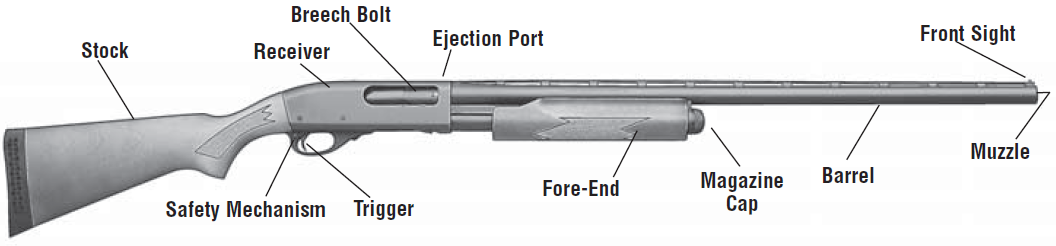 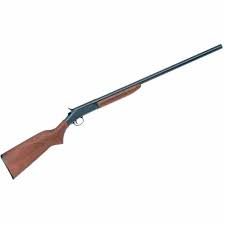 Butt
Single Shot Break-Open
Hammer
Breech Release
Shotgun Chokes
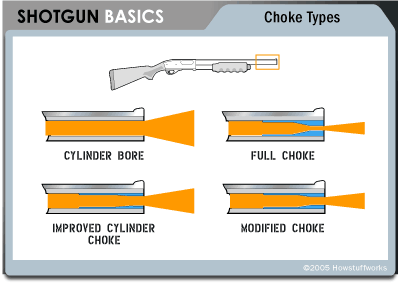 Shotgun Ammunition
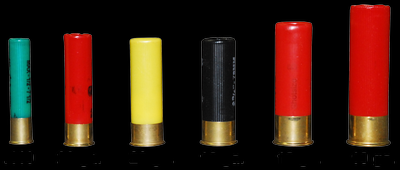 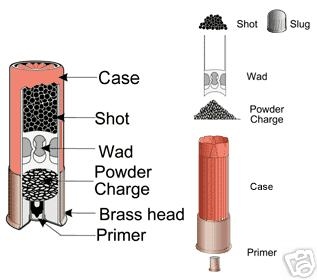 .410 ga.
20 ga.
12 ga.
16 ga.
28 ga.
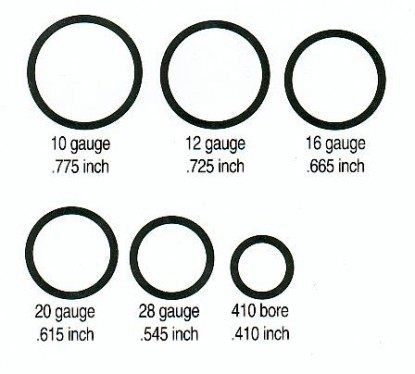 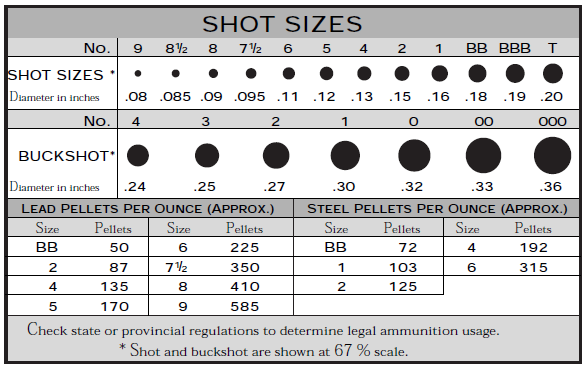 Shotgun Operation
Loading (demonstrated at camp out)
Unloading (demonstrated at camp out)
Cleaning (demonstrated at camp out)
Malfunctions
Misfire
Hangfire
Squib load
Shotgun Shooting Fundamentals
Solid stance
Shooting from dominant eye side strongly preferred
Gun mount
Hold the butt stock firmly to your shoulder
Cheek firmly touching the comb
Firm but relaxed grip on the gun
Both eyes open is preferred
Aim, lead, and swing with the target
Follow through
Shotgun Shooting Fundamentals
Correct Stance
Incorrect Stance
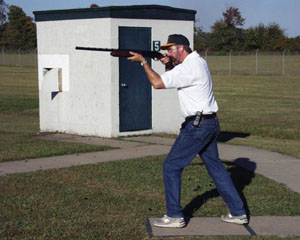 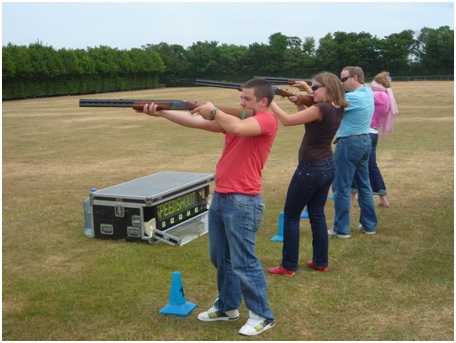 Shotgun Shooting Fundamentals
Aiming
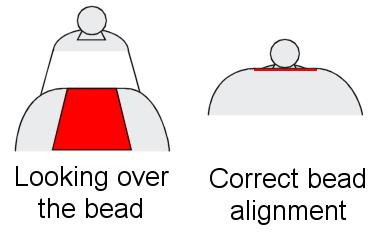 Leading
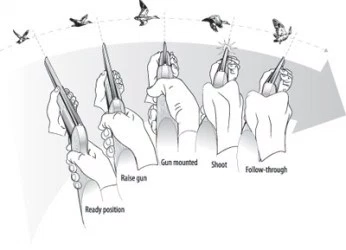 Shotgun Sports
Skeet
Trap
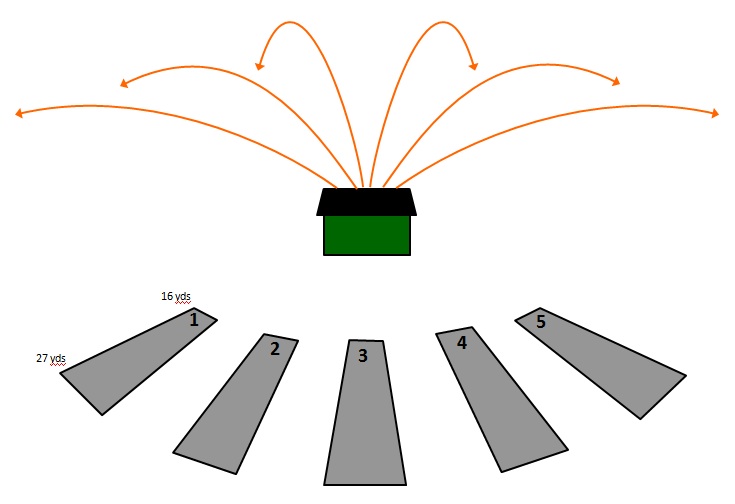 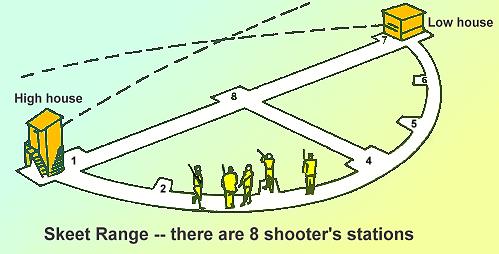 Sporting Clays
5-Stand Sporting Clays
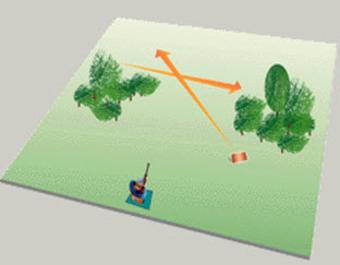 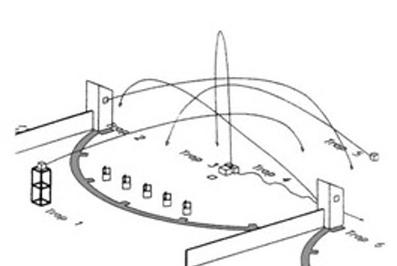 Shotgun Sports
Where Can I Shoot Shotguns?
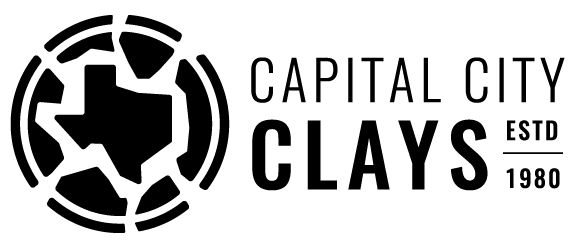 8707 Lindell Lane, Austin, TX 78724
512-272-4707
www.capitalclays.com
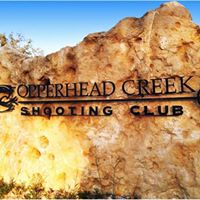 7030 E FM 1431, Marble Falls, TX 78654
(830) 265-4950
www.copperheadclub.com
Questions?
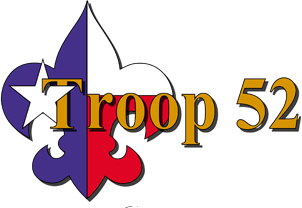